Opasnosti na Internetu
projektni zadatak
Projektni zadatak
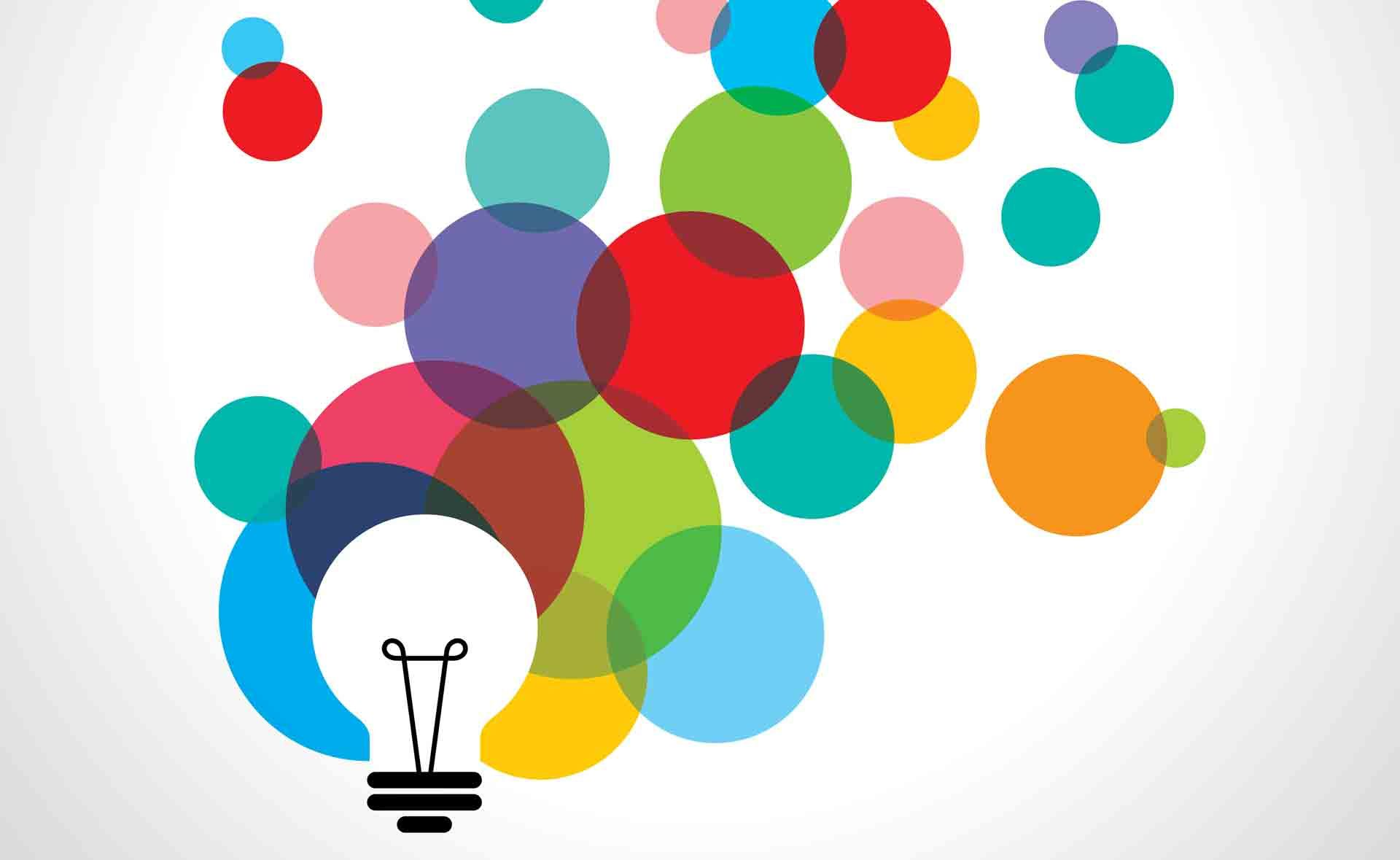 U grupama po dvoje izradite animirani film o govoru mržnje, elektroničkom nasilju i kako se u tim situacijama zaštititi
Projektni zadatak
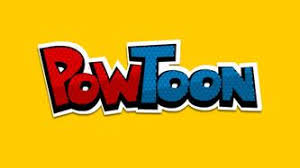 za izradu filma preporučeno je koristiti alat PawToon
https://www.powtoon.com

više informacija o ovom alatu i kako ga koristiti potražite na http://e-laboratorij.carnet.hr/powtoon/
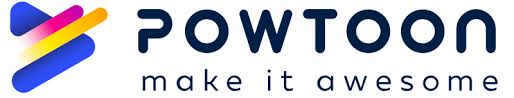 Digitalni alat za izradu filma
korištenje PawToon alata nije obavezno, ali je preporučeno

 možda ti se više sviđa neki drugi alat za izradu filmova s kojim nas želiš upoznati, slobodno odaberi neki drugi alat po svom izboru
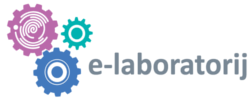 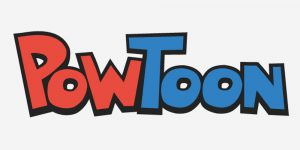 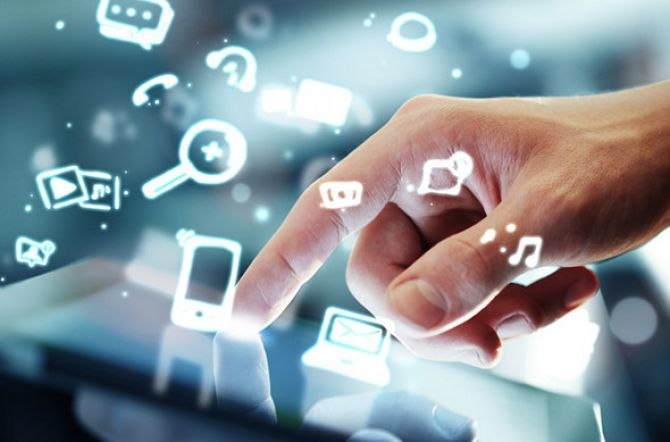 Rok za predaju radova
21.studenog 2023. 



gotov film ili link na gotov film pošalji učiteljici na e-mail: natasa.zvonar@skole.hr
Pazi da video nije pre dugačak ili pre kratak (do 2 minute)!
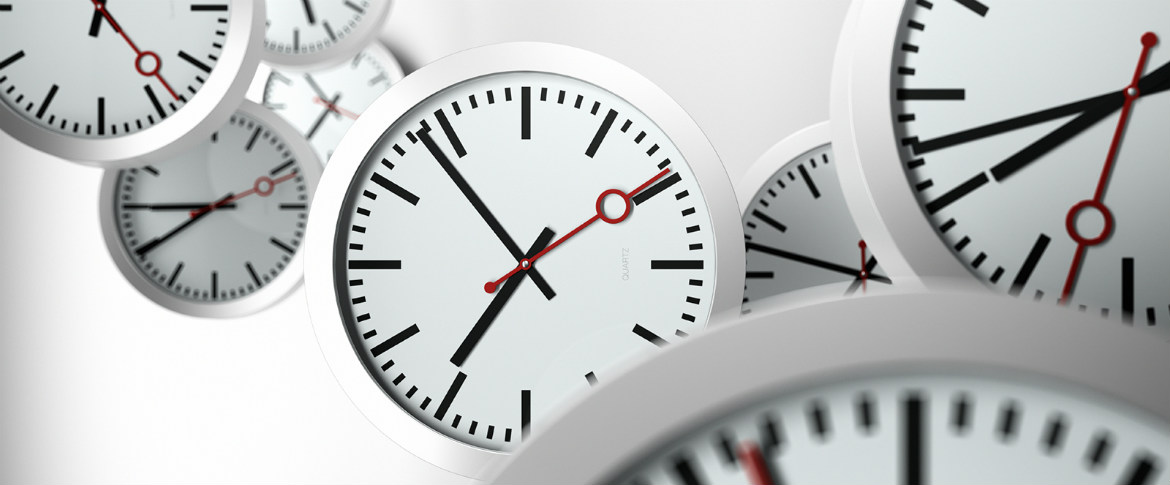 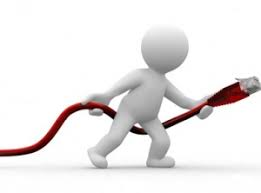 Prezentacija radova
Nakon isteka roka za predaju radova na satu nastave informatike prezentirati ćete svoje radove
gotov uradak osim učiteljice ocijenit ćete sami kao grupa i ocijenit će vas ostali učenici u razredu
svoje ocjene svatko će morati argumentirano obrazložiti
Izvori informacija
Na sljedećim mrežnim stranicama možete pronaći dodatne informacije:
petzanet.HR- Početna
Sigurnost na internetu - Medijska pismenost
Dan sigurnijeg interneta
https://www.carnet.hr/wp-content/uploads/2019/09/Sigurnost-na-Internetu-1.pdf